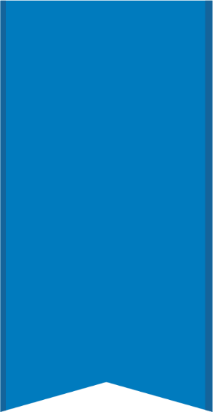 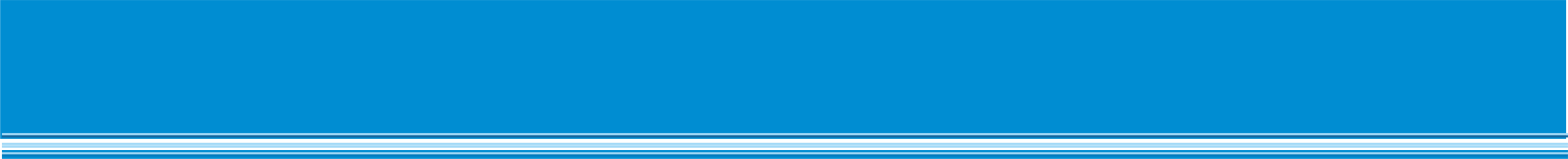 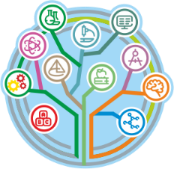 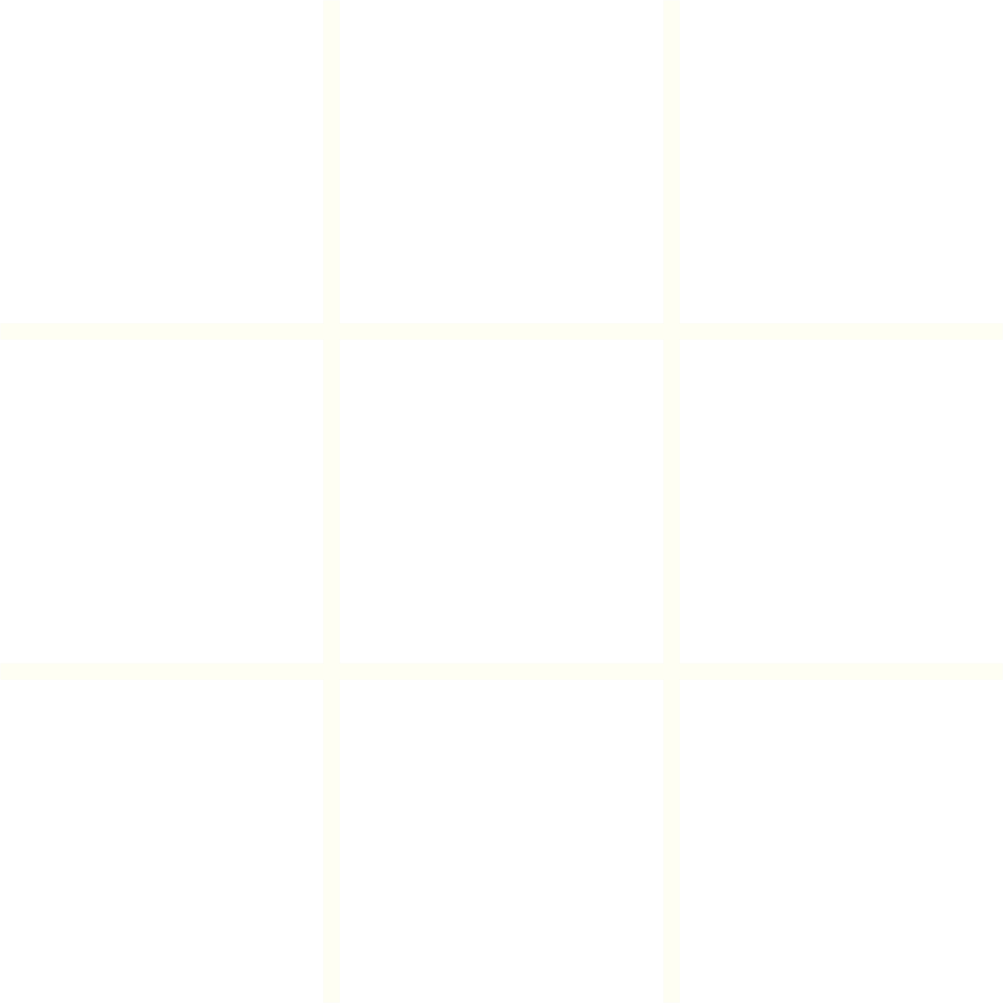 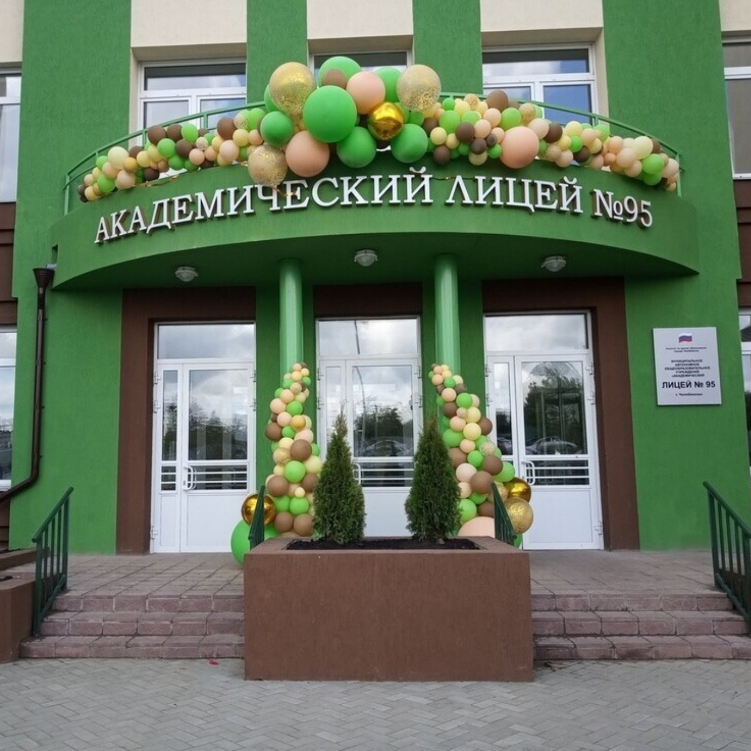 Муниципальная инновационная площадка
МАОУ «Академический лицей №95 г. Челябинска»
Проект : 
Академический лицей – Soft-Skills Plaza
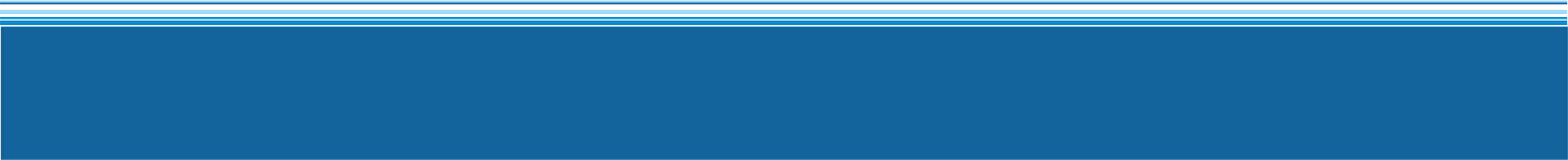 Директор МАОУ «Академический лицей №95 г. Челябинска»
почетный работник общего образования, кандидат педагогических наук,
Емельянова Лилия Алексеевна
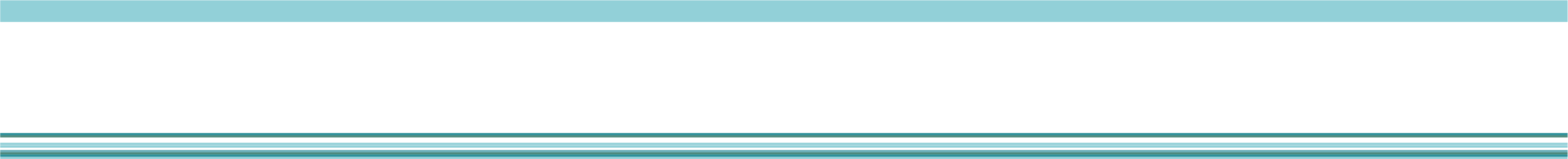 Проект : Академический лицей Soft-Skills Plaza
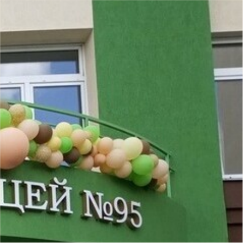 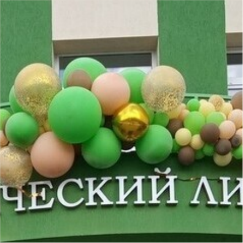 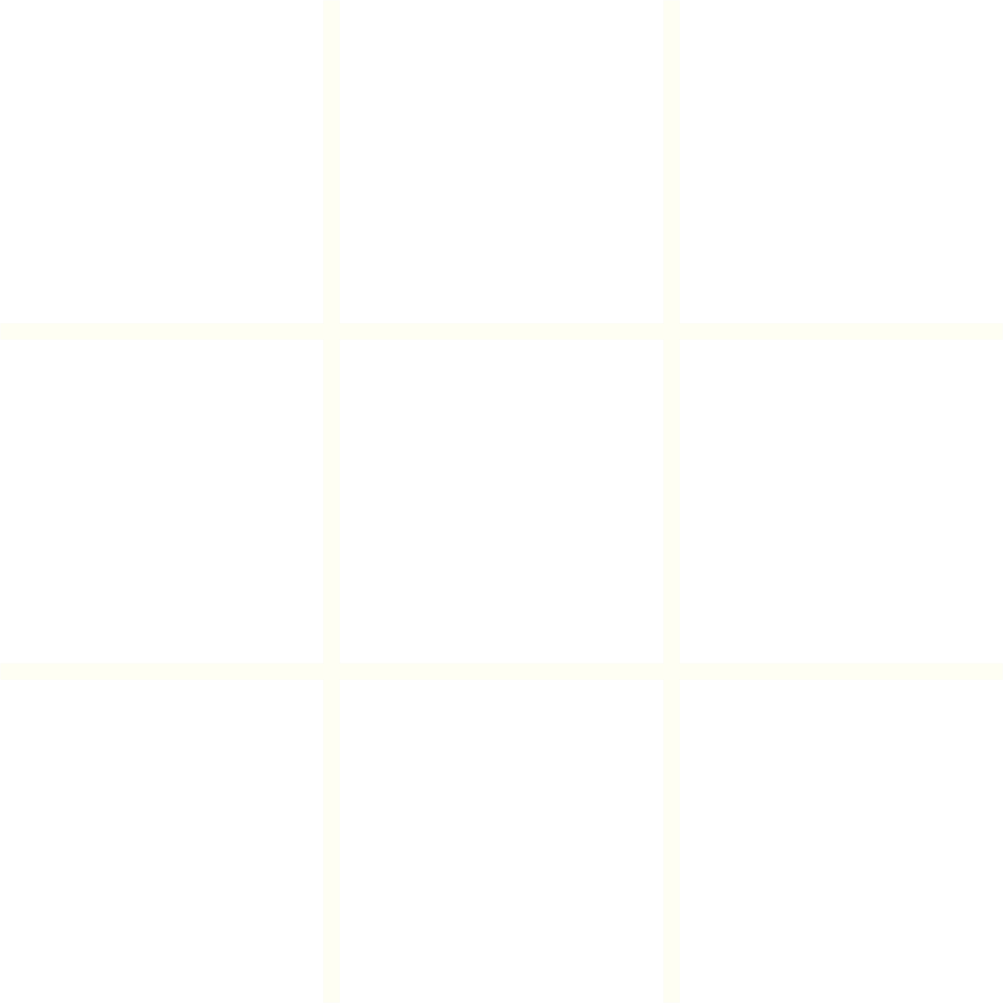 ЦЕЛЬ ПРОЕКТА
СОДЕЙСТВОВАТЬ 
РАЗВИТИЮ КОМПЕТЕНЦИЙ БУДУЩЕГО 
И ДУХОВНО-ТВОРЧЕСКОЙ САМОРЕАЛИЗАЦИИ ЛИЧНОСТИ В УСЛОВИЯХ ИНТЕГРАЦИИ ОБЩЕГО И ДОПОЛНИТЕЛЬНОГО ОБРАЗОВАНИЯ
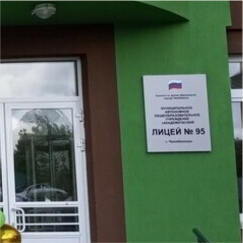 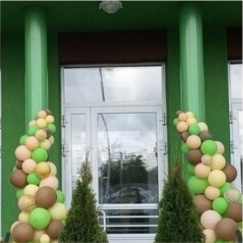 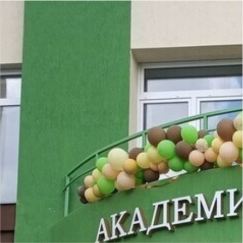 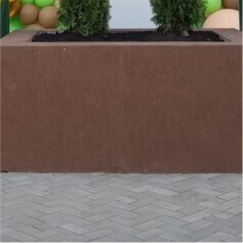 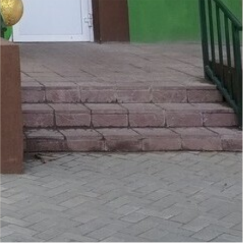 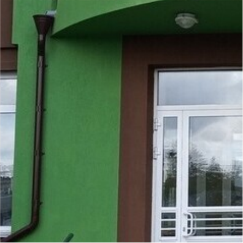 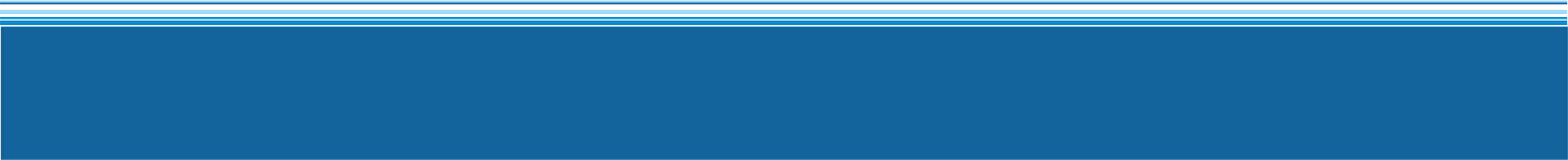 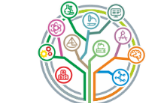 «Академический лицей №95 г.Челябинска»
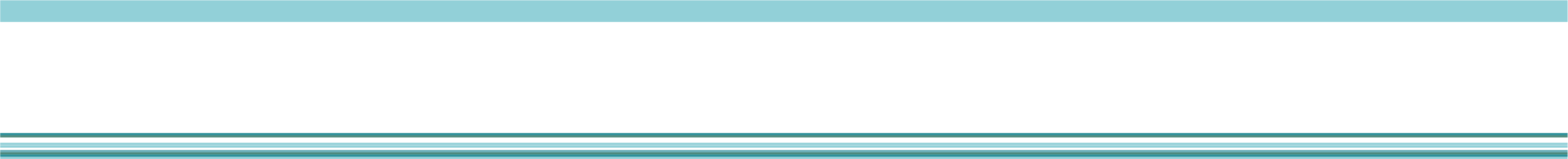 ЭТАПЫ РЕАЛИЗАЦИИ ПРОЕКТА
2020 год
2019 год
НАЧАЛО РЕАЛИЗАЦИИ МЕРОПРИЯТИЙ ПРОЕКТА:
> РАЗВИТИЕ ИННОВАЦИОННОЙ СРЕДЫ ЛИЦЕЯ 
> ПОДВЕДЕНИЕ ПРОМЕЖУТОЧНЫХ РЕЗУЛЬТАТОВ
>  ПРЕДСТАВЛЕНИЕ ОПЫТА ПРОЕКТА  ПЕДАГОГИЧЕСКОМУ СООБЩЕСТВУ
> РАЗРАБОТКА И УТВЕРЖДЕНИЕ ПРОЕКТА;
> ОПРЕДЕЛЕНИЕ КЛЮЧЕВЫХ ПОКАЗАТЕЛЕЙ ПРОЕКТА;
> ОПРЕДЕЛЕНИЕ СТРАТЕГИИ  И УТВЕРЖДЕНИЕ МАРШРУТА ПРОЕКТА.
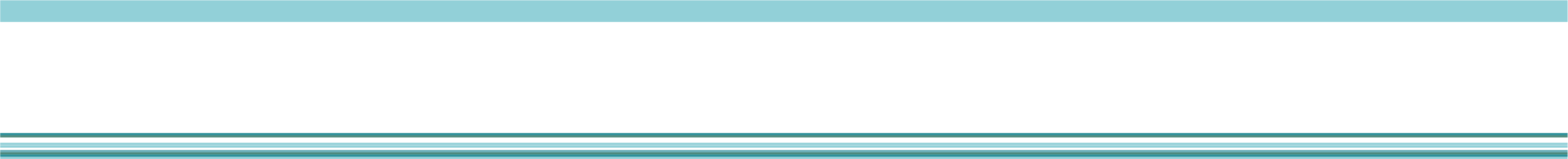 РЕЗУЛЬТАТЫ ПРОЕКТА
2021 год
> ФОРМИРУЕТСЯ СЕРИЯ СОГЛАСОВАННЫХ ПРОЕКТОВ И ПРОГРАММ ПО РАЗВИТИЮ КОМПЕТЕНЦИЙ БУДУЩЕГО НА ОСНОВЕ ИНТЕГРАЦИИ ОБЩЕГО И ДОПОЛНИТЕЛЬНОГО ОБРАЗОВАНИЯ
> ОРГАНИЗОВАНЫ ВЫЕЗДНЫЕ СЕССИИ, КОУЧ-СЕССИИ, ФОРСАЙТ-СЕССИИ, СЕМИНАРЫ, КОНФЕРЕНЦИЙ И МАСТЕР-КЛАССЫ ДЛЯ ВЫЯВЛЕНИЯ, ОБОБЩЕНИЯ И РАСПРОСТРАНЕНИЯ ЭФФЕКТИВНОГО ИННОВАЦИОННОГО ОПЫТА
> ПРЕДСТАВЛЕНИЕ ОПЫТА ПРОЕКТА  ПЕДАГОГИЧЕСКОМУ СООБЩЕСТВУ
> МЕТОДИЧЕСКИЕ РЕКОМЕНДАЦИИ ПО ПОДГОТОВКЕ И ПРОВЕДЕНИЮ ВЫЕЗДНЫХ ОБРАЗОВАТЕЛЬНЫХ СЕССИЙ
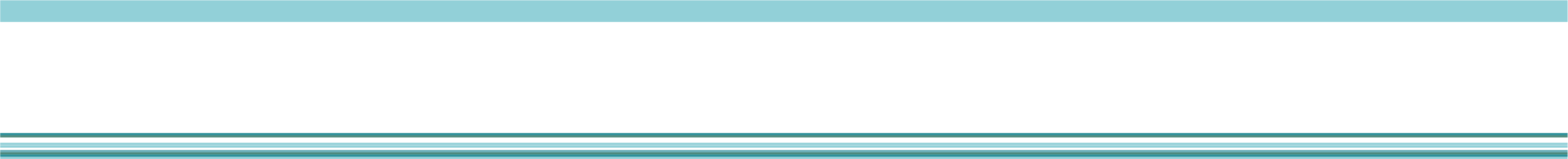 ВЫЕЗДНЫЕ ОБРАЗОВАТЕЛЬНЫЕ СЕСИИ
 «ЛЕСНАЯ ШКОЛА»
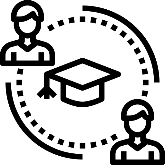 1
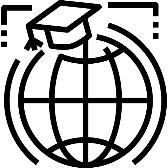 «Лесная школа. 
Лесной форсайт» 
с 02.09.2021 по 04.09.2021 

176 обучающихся 5-х классов 
ДО «Звездный»
1
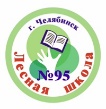 «Лесная школа. 
Nature Academy» 
 06.09.2021 по 12.09.2021
 
79 обучающихся 
4-х классов 
ГЛК «Солнечная долина» 
(г. Миасс, пос. Сыростан)
+ДО «Звездный»
2
2
3
3
«Лесная школа. 
English Academy» 
06.10.2021 по 12.10.2021
78 обучающихся 
2-х и 
3-х классов 
 ДО «Звездный»
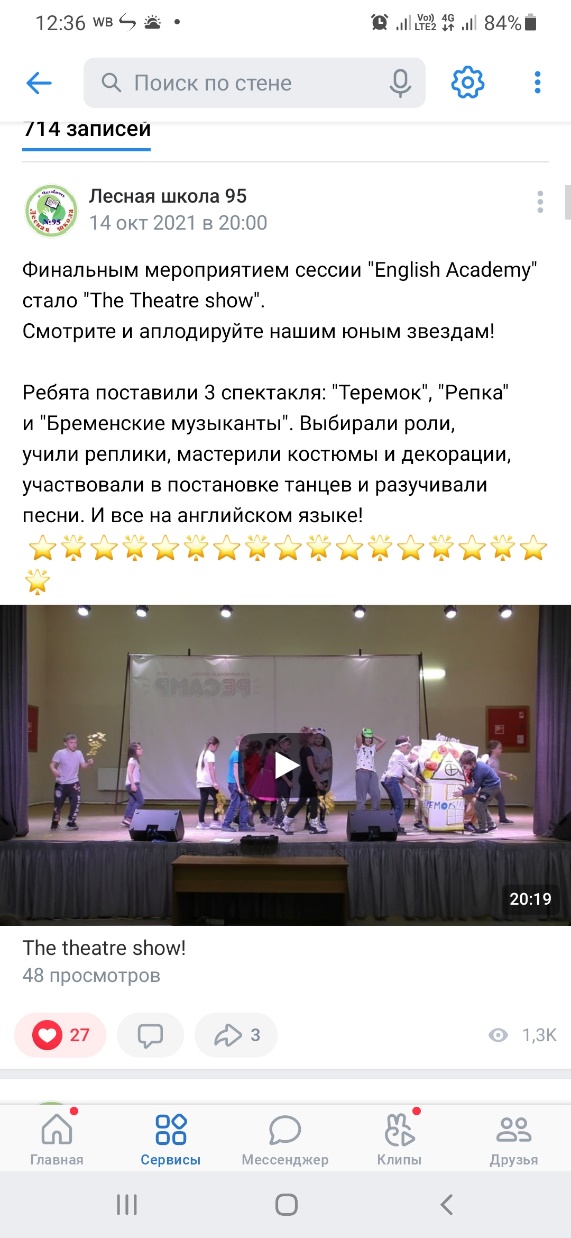 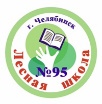 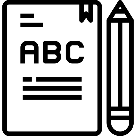 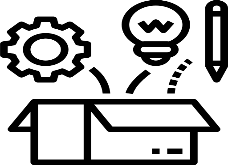 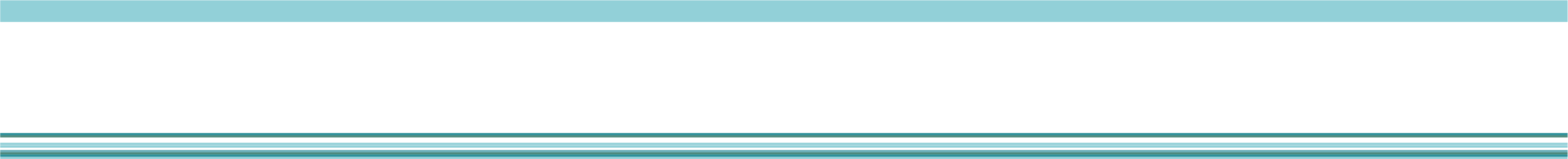 ТОЧКА СбОРКИ  2021
МЕТАПРЕДМЕТНАЯ ДЕКАДА
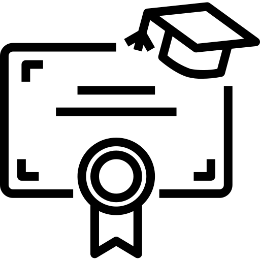 6 МАРШРУТОВ ДЛЯ РАЗНЫХ КАТЕГОРИЙ УЧАСТНИКОВ
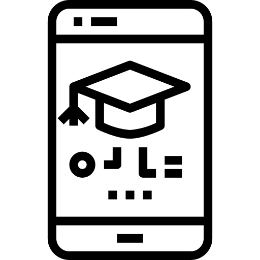 B
A
D
РАЗРАБОТАНО 
72 ПРОГРАММЫ 
ОБРАЗОВАТЕЛЬНЫХ МОДУЛЕЙ     (ТРЕКОВ)
B
C
25 ТРЕКОВ В  ДИСТАНЦИОННОМ ФОРМАТЕ
C
A
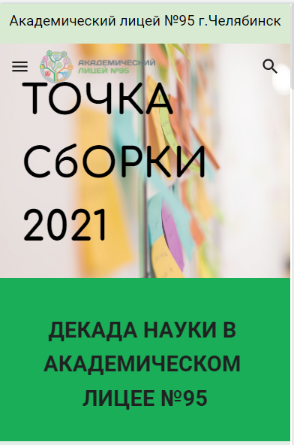 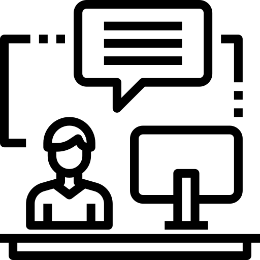 D
1753 ЛИЦЕИСТА 
или
 87,3% ОБУЧАЮЩИХСЯ ЛИЦЕЯ
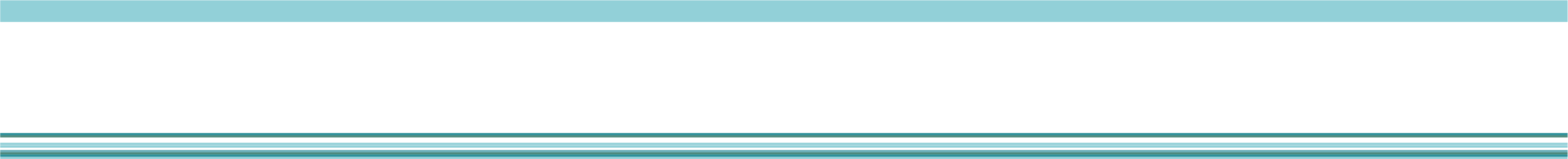 ПРЕДСТАВЛЕНИЕ ОПЫТА РАБОТЫ
III Всероссийская научно-практическая конференция 
с международным участием 
«Тьюторское сопровождение в системе общего,  дополнительного и профессионального образования» 
(15.02.2021 года – 25.02.2021 года)
СЕКЦИЯ
«Информационно-образовательная среда как ресурс индивидуализации обучающихся»
25 докладов работников лицея
МАСТЕР-КЛАСС 

ВЕБИНАР
+15%
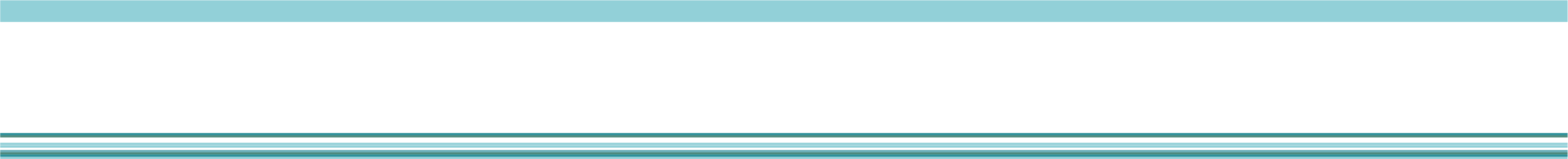 ПРЕДСТАВЛЕНИЕ ОПЫТА РАБОТЫ
International online:
IOP Conference Series: Earth and Environmental Science 
«International Scientific and Practical Conference «Ensuring Sustainable Development in the Context of Agriculture, Green Energy, Ecology and Earth Science» - Ecology and Environment Protection» 2021
доклады:
1) Формирование универсальных навыков школьников при проведении метапредметной недели.
2) Развитие soft skills обучающихся при реализации естественнонаучной образовательной программы «Лесная школа»
международная научно-практической конференция «Современное образование и педагогическое наследие академика А.В. Усовой»
Международная конференция
Крым РФ,
«Scientific Notes of V.I. Vernadsky Crimean Federal University». 2021
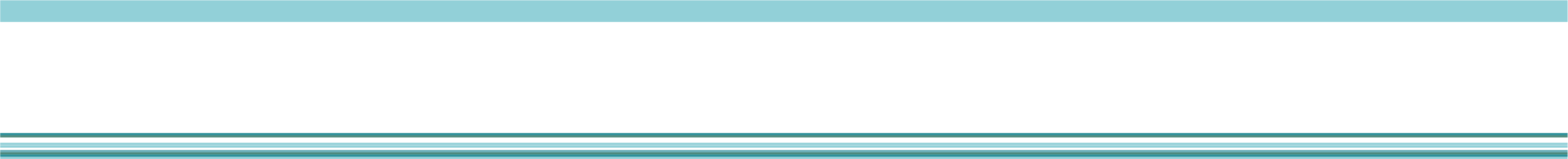 Повышение профессиональной
компетентности  педагогических работников
51%
Повышение
квалификации
по теме «Развитие речевой культуры 
педагогических работников 
(обучение команд образовательных 
организаций)»
на базе ГБУ ДПО ЧИППКРО
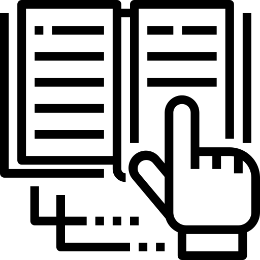 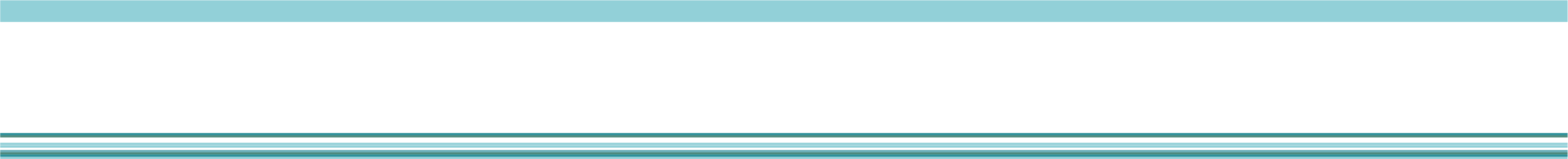 Проект : Академический лицей Soft-Skills Plaza
ЦЕЛЕВЫЕ ПОКАЗАТЕЛИ
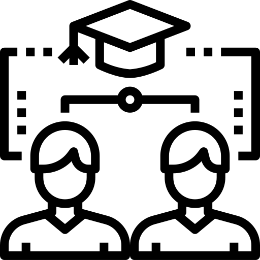 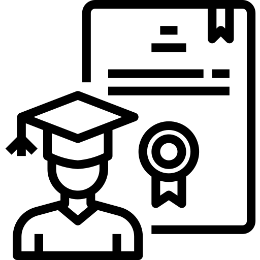 45%
45%
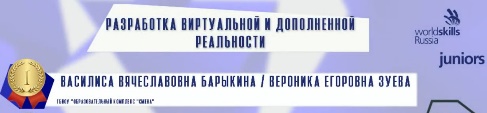 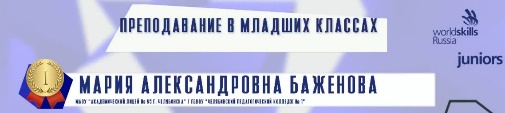 ОБУЧАЮЩИЕСЯ, С КОТОРЫМИ
 ОСУЩЕСТВЛЯЕТСЯ ПРАКТИКА 
ТЬЮТОРСКОГО СОПРОВОЖДЕНИЯ 
(НАСТАВНИЧЕСТВА), В ТОМ ЧИСЛЕ 
ИЗ РОДИТЕЛЕЙ ОБУЧАЮЩИХСЯ И
 СОЦИАЛЬНЫХ ПАРТНЕРОВ
ОБУЧАЮЩИЕСЯ, ПРИНЯВШИЕ 
УЧАСТИЕ В КОНКУРСАХ, В ТОМ
 ЧИСЛЕ WORLDSKILLS RUSSIA
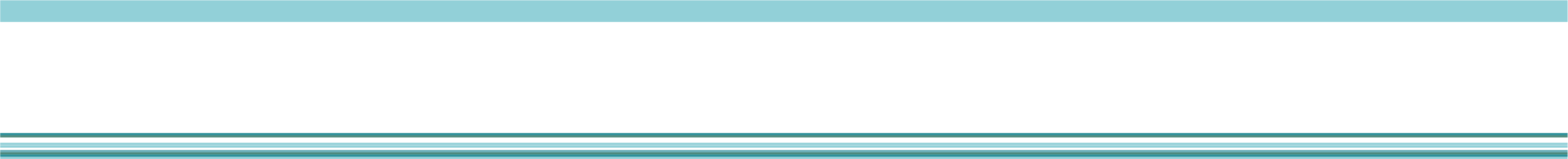 Проект : Академический лицей Soft-Skills Plaza
ЦЕЛЕВЫЕ ПОКАЗАТЕЛИ
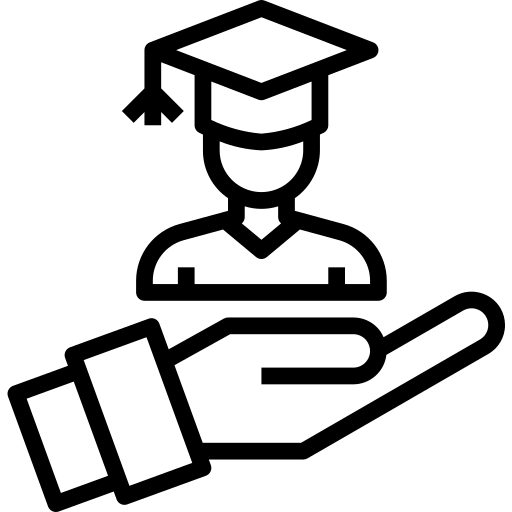 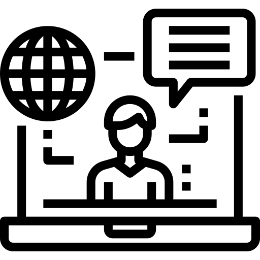 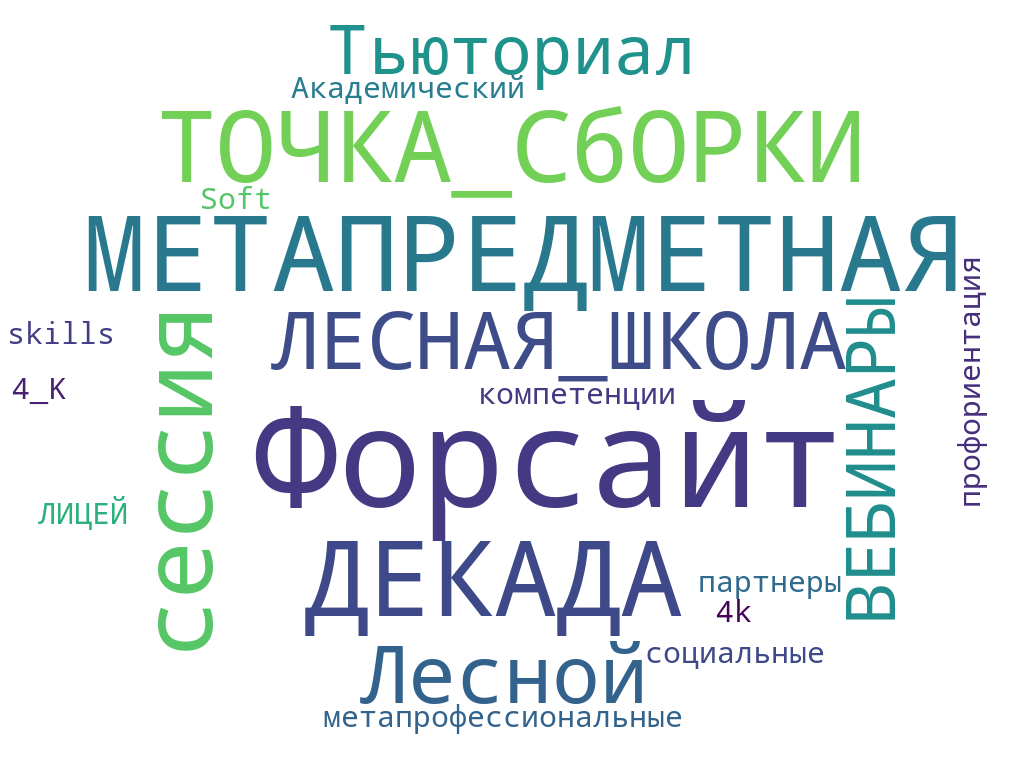 95 %
ОБУЧАЮЩИХСЯ ЛИЦЕЯ, 
ВОВЛЕЧЕННЫЕ В 
МЕРОПРИЯТИЯ ПРОЕКТА
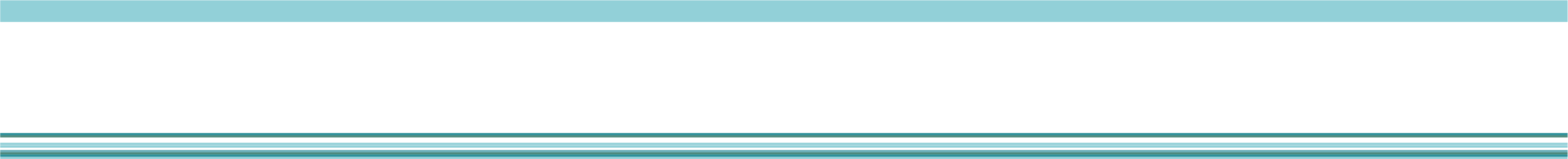 Проект : Академический лицей Soft-Skills Plaza
ЦЕЛЕВЫЕ ПОКАЗАТЕЛИ
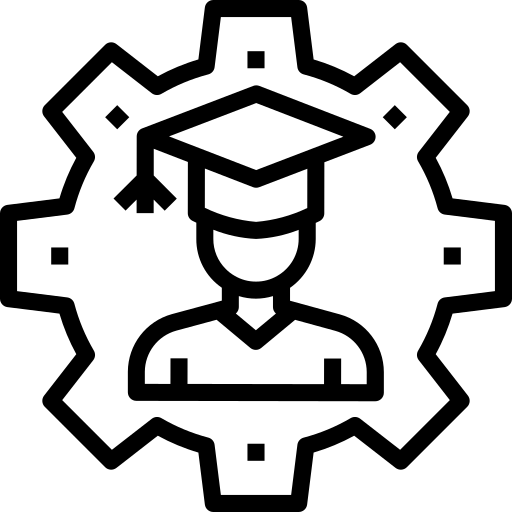 60%
42%
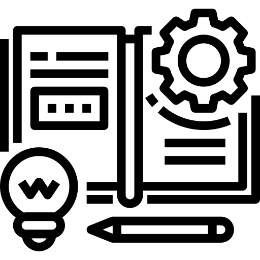 ПЕДАГОГИЧЕСКИЕ РАБОТНИКИ,
ВЛАДЕЮЩИХ ТЕХНОЛОГИЕЙ ТЬЮТОРСКОГО СОПРОВОЖДЕНИЯ 
ОБУЧАЮЩИХСЯ В УСЛОВИЯХ
ИНТЕГРАЦИИ  ОБЩЕГО 
И ДОПОЛНИТЕЛЬНОГО
 ОБРАЗОВАНИЯ
ПЕДАГОГИЧЕСКИХ РАБОТНИКИ,
ИСПОЛЬЗУЮЩИХ ИННОВАЦИОННЫЕ
ОБРАЗОВАТЕЛЬНЫЕ ТЕХНОЛОГИИ В
ИНТЕГРАЦИИ ОБЩЕГО И ДОПОЛНИТЕЛЬНОГО
ОБРАЗОВАНИЯ (КОУЧ-СЕССИИ, СПЛИТ-ПРАКТИКИ,
ОБРАЗОВАТЕЛЬНЫЕ СЕССИИ «ЛЕСНАЯ ШКОЛА»
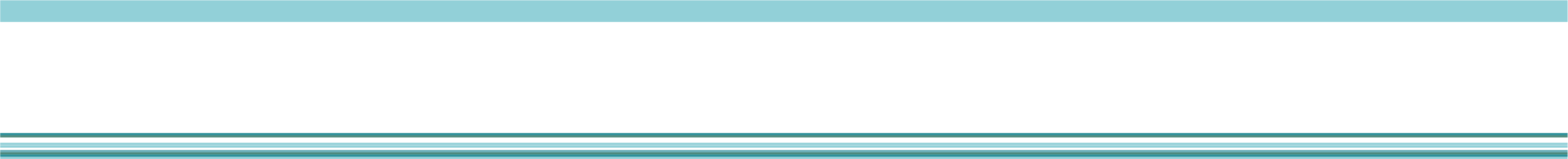 Проект : Академический лицей Soft-Skills Plaza
ЦЕЛЕВЫЕ ПОКАЗАТЕЛИ
72 %
75%
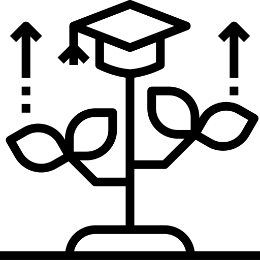 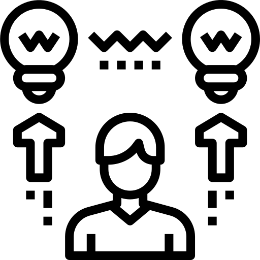 ПЕДАГОГИЧЕСКИХ РАБОТНИКИ, 
ОСВОИВШИЕ МЕТОДИКУ ПРЕПОДАВАНИЯ ПО МЕЖПРЕДМЕТНЫМ  ТЕХНОЛОГИЯМ
И РЕАЛИЗУЮЩИХ ЕЕ
В ОБРАЗОВАТЕЛЬНОМ ПРОЦЕССЕ
ПЕДАГОГИЧЕСКИЕ РАБОТНИКИ, 
ОТРАЗИВШИЕ В ИНТЕГРИРОВАННЫХ ПРОГРАММАХ ОБЩЕГО И ДОПОЛНИТЕЛЬНОГО
ОБРАЗОВАНИЯ СКВОЗНУЮ СОДЕРЖАТЕЛЬНУЮ ЛИНИЮ ПО ФОРМИРОВАНИЮ
SOFT-SKILLS-НАВЫКОВ
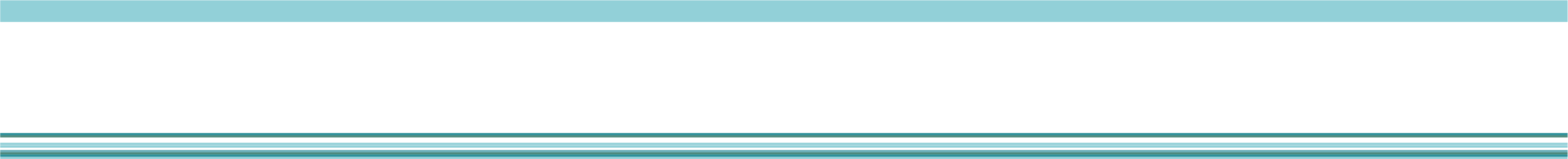 Проект : Академический лицей Soft-Skills Plaza
Психологический и диагностический инструментарий
Teaching analysis
Консультирование участников  образовательных отношений
*обучающиеся
            *педагоги
                     *родители
диагностика Карта интересов по методике Г.Резапкиной
3
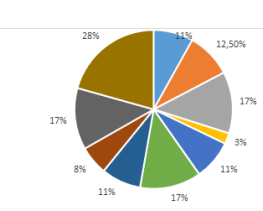 KeyWord 3
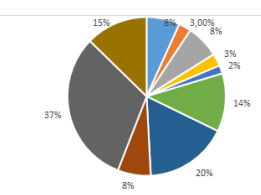 2
7 классы
Психолого-педагогическая диагностика 1-11 классы
8 классы
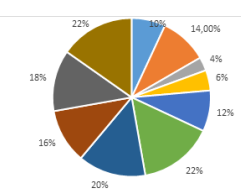 KeyWord 1
1
Here you could describe the detile if you need it
Работа с формированием образовательного запроса обучающихся
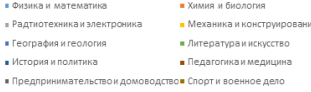 9 классы
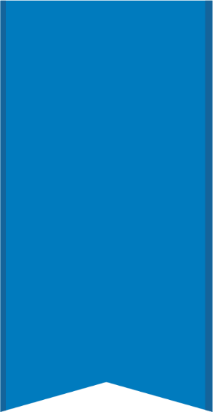 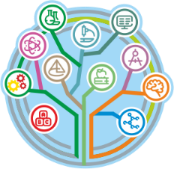 ПЕРСПЕКТИВЫ ПРОЕКТА 
              2022 ГОД
РАЗВИТИЕ ПРАКТИКИ ПРИМЕНЕНИЯ НОВЫХ ИНФОРМАЦИОННЫХ ТЕХНОЛОГИЙ И СЕРВИСОВ В ОБРАЗОВАТЕЛЬНОЙ ДЕЯТЕЛЬНОСТИ
ДАЛЬНЕЙШЕЕ ОСВОЕНИЕ И ВНЕДРЕНИЕ ИННОВАЦИОННЫХ ТЕХНОЛОГИЙ, ПОДХОДОВ, МЕТОДОВ И МЕТОДИК ДЛЯ ПОВЫШЕНИЯ КАЧЕСТВА ОСВОЕНИЯ ОБУЧАЮЩИМИСЯ МЕТАПРЕДМЕТНЫХ НАВЫКОВ в соответствии с новыми ФГОС
ВНЕДРЕНИЕ СТАРТАПОВ ИНТЕГРИРОВАННЫХ КУРСОВ, МОДУЛЕЙ, ДИСЦИПЛИН с целью совершенствования Soft-skills
ОРГАНИЗАЦИЯ ВЫЕЗДНЫХ СЕССИЙ, КОУЧ-СЕССИЙ, ФОРСАЙТ-СЕССИЙ, СЕМИНАРОВ, КОНФЕРЕНЦИЙ И МАСТЕР-КЛАССОВ ДЛЯ ВЫЯВЛЕНИЯ, ОБОБЩЕНИЯ И РАСПРОСТРАНЕНИЯ ЭФФЕКТИВНОГО ИННОВАЦИОННОГО ОПЫТА, РАСПРОСТРАНЕНИЕ ПРАКТИК РАЗВИТИЯ МЕТАПРОФЕССИОНАЛЬНЫХ КОМПЕТЕНЦИЙ УЧАСТНИКОВ ОБРАЗОВАТЕЛЬНЫХ ОТНОШЕНИЙ
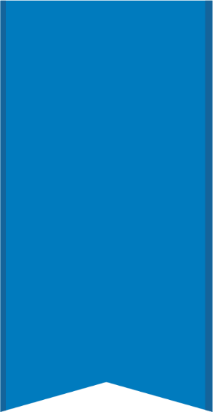 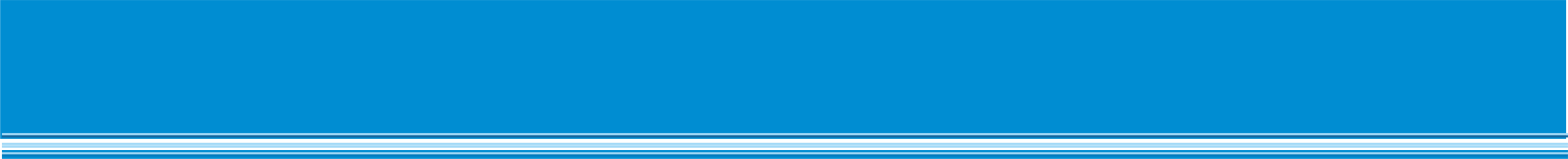 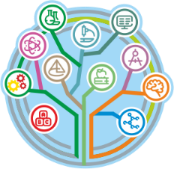 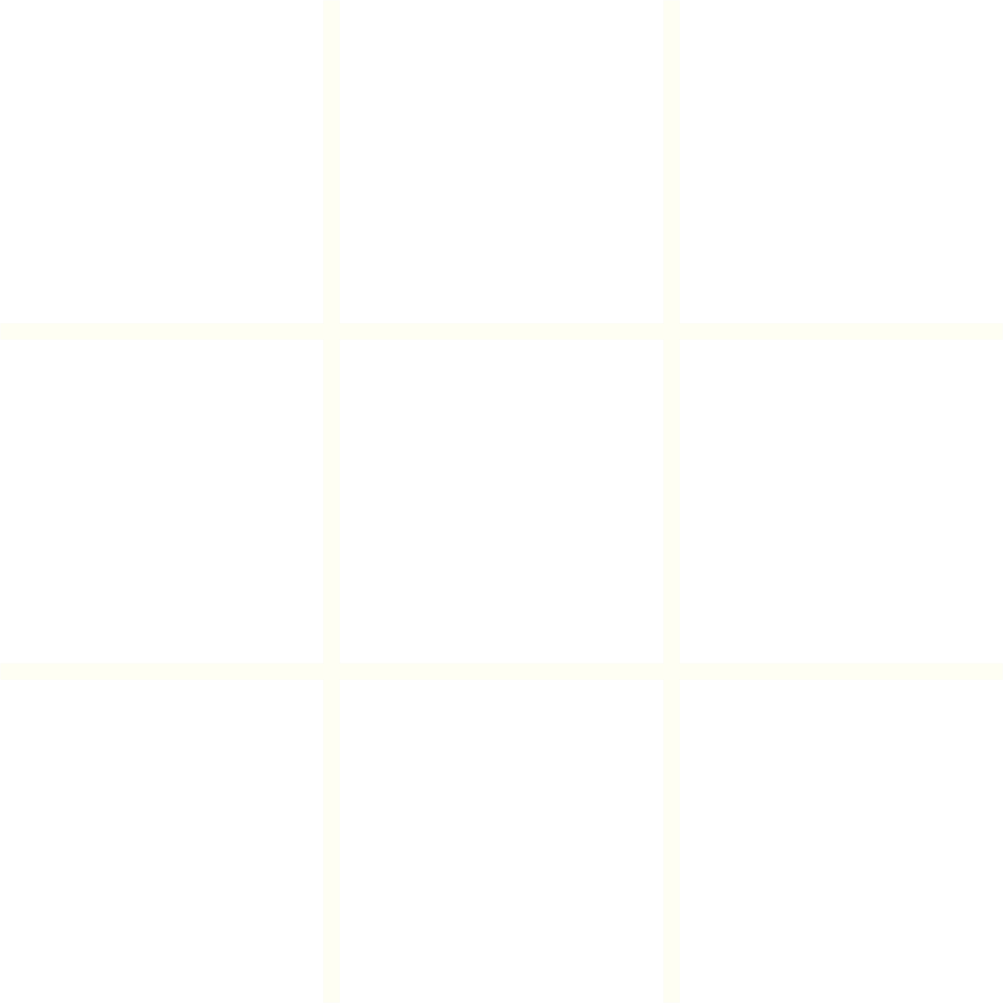 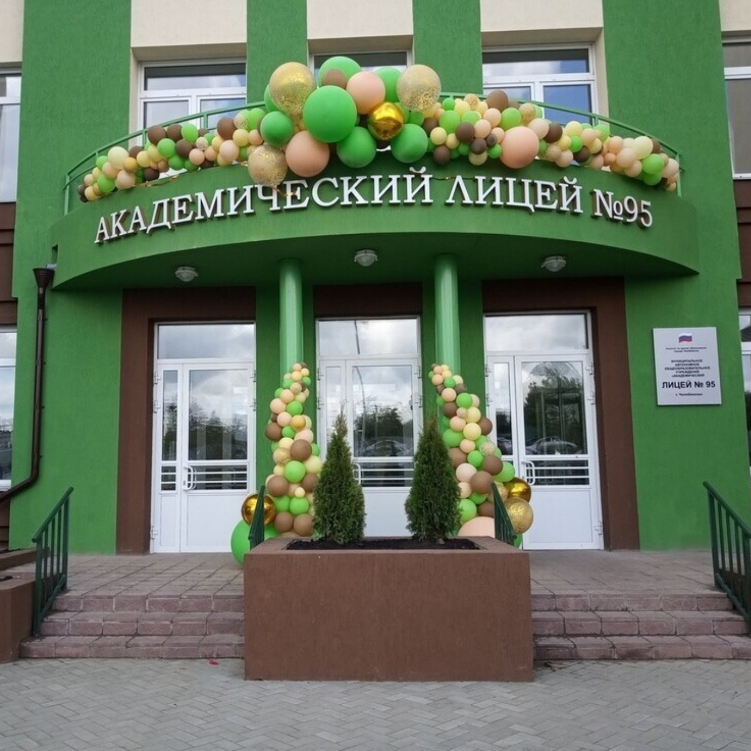 Муниципальная инновационная площадка
МАОУ «Академический лицей №95 г. Челябинска»
Проект : 
Академический лицей – Soft-Skills Plaza
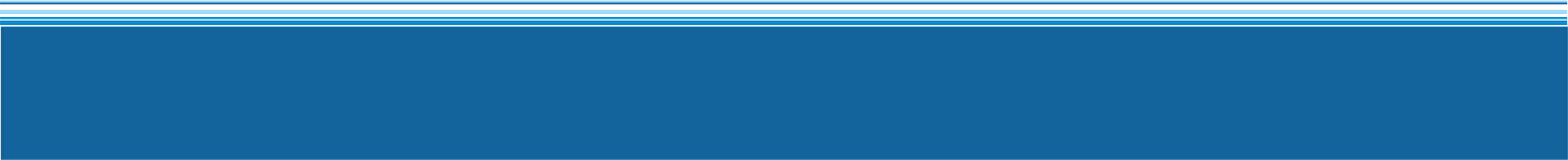 Директор МАОУ «Академический лицей №95 г. Челябинска»
почетный работник общего образования, кандидат педагогических наук,
Емельянова Лилия Алексеевна